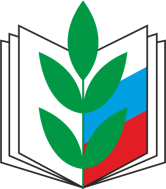 Свердловская областная организация Общероссийского Профсоюза образования
Уставные вопросы деятельности профсоюзных организаций
Шулепова Светлана Павловна, 
зав. организационным отделом
Устав Профсоюза – единственный учредительный и правоустанавливающий документ первичных, территориальных, региональных организаций Профсоюза и ПрофсоюзаНовая редакция Устава с тремя приложениями принята на VIII Съезде Профсоюза 14 октября 2020 года
Устав  Профсоюза
Нормы, регулируемые Уставом
ГЛАВА 1. Общие положения
ГЛАВА 2. Цели, задачи, предмет и принципы деятельности Профсоюза
ГЛАВА 3. Членство в Профсоюзе
ГЛАВА 4. Организационная структура Профсоюза
ГЛАВА 5. Профсоюзные кадры
ГЛАВА 6. Первичная профсоюзная организация
ГЛАВА 7. Территориальная организация Профсоюза
ГЛАВА 8. Региональная (межрегиональная) организация Профсоюза
ГЛАВА 9. Управление в Профсоюзе
ГЛАВА 10. Имущество и финансовая деятельность Профсоюза
ГЛАВА 11. Символика Профсоюза
ГЛАВА 12. Реорганизация и ликвидация Профсоюза
Устав  Профсоюза
Что такое ПРОФЕССИОНАЛЬНЫЙ СОЮЗ работников народного образования и науки Российской Федерации?
Какая организация?
Общероссийская (82 региона)
Добровольная (заявление пишет каждый сам)
Общественная (нет бюджетного финансирования)
Самоуправляемая (сама принимает Устав)
Некоммерческая (не извлекает прибыль)
Корпоративная (сама избирает руководящие органы)
Кого объединяет?
работников образовательных организаций, органов управления образованием, иных организаций сферы образования и науки
 обучающихся в профессиональных образовательных организаций и организациях высшего образования
Устав  Профсоюза
Как правильно официально называются организации Профсоюза в соответствии с Уставом?
Полное наименование:
Профессиональный союз работников народного образования и науки Российской Федерации
Сокращенное наименование:
Общероссийский Профсоюз образования

Только такие наименования Профсоюза могут использоваться в наименованиях и на бланках организаций всех уровней организационной структуры Профсоюза без сокращений и изъятий
Свердловская областная организация Профессионального союза работников народного образования и науки Российской Федерации (полное наименование)
Свердловская областная организация Общероссийского Профсоюза образования (сокращенное наименование)
Устав  Профсоюза
С какой целью создан Профессиональный союз?
представительство и защита индивидуальных и коллективных социальных, трудовых, профессиональных прав и интересов членов Профсоюза;
 повышение качества жизни членов Профсоюза, достижение справедливого и достойного уровня оплаты труда, пенсий и социальных пособий, стипендий, социальной и правовой защищенности работников и обучающихся;
 реализация прав Профсоюза и его организаций на представительство в коллегиальных органах управления организациями сферы образования
Устав  Профсоюза
Как построена структура Профсоюза?
Профсоюз
80 РОП(МРОП)
2 291 ТОП
74 829 ППО
Устав  Профсоюза
Что такое первичная профсоюзная организация (ППО)?
ППО - добровольное объединение членов Профсоюза, работающих, обучающихся, как правило, в одной организации сферы образования (производственный принцип)
Виды ППО:
 Объединенная ППО (в вузе, коллеже (техникуме): 
на учете состоят работники и обучающиеся;
 ППО с правами ТОП:
на учете состоят 200 и более членов Профсоюза,
наделенная решением президиума ТОП (РОП) правами ТОП в части организационно-уставных вопросов
 Малочисленная ППО:
на учете состоят до 15 членов Профсоюза
Устав  Профсоюза
Что такое территориальная организация Профсоюза (ТОП)?
ТОП (городская, районная  и иная организация) - 
добровольное объединение членов Профсоюза, состоящих на учете в ППО, действующее на территории одного или нескольких муниципальных образований одного субъекта Российской Федерации
(территориальный принцип)
Устав  Профсоюза
Что такое региональная организация Профсоюза (РОП)?
РОП (республиканская, краевая, областная и иные) - 
добровольное объединение членов Профсоюза, состоящих на учете в ППО, действующее на территории одного или нескольких субъектов Российской Федерации
(территориальный принцип)
Устав  Профсоюза
Какие органы образуются в организациях Профсоюза?
Высший орган:
Профсоюз - Съезд
ТОП, РОП – конференция
ППО – собрание (конференция)
Коллегиальный руководящий орган:
Профсоюз – ЦС
ТОП, РОП – комитет
ППО – профсоюзный комитет*
* в малочисленной ППО может не избираться: полномочия выполняет собрание
Контрольно-ревизионный орган:
Контрольно-ревизионные комиссии (КРК) на каждом уровне структуры*
*в малочисленной ППО – полномочия КРК выполняет собрание
Коллегиальный исполнительный орган:
Профсоюз – Исполком
ТОП, РОП – президиум
ППО с правами ТОП – президиум*
*может не избираться
Единоличный исполнительный орган:
Председатель
Комитет, президиум, председатель, КРК избираются на заседании ВЫСШЕГО органа – это ИСКЛЮЧИТЕЛЬНАЯ компетенция собрания, конференции, Съезда
Устав  Профсоюза
Как работают органы профсоюзных организаций?
Правомочность заседаний (кворум)
Съезд, конференция – участие не менее 2/3 делегатов
Собрание – участие более половины членов Профсоюза
Комитет, президиум, КРК – участие более половины избранных членов коллегиального органа
Регламент, форма голосования (открытое, тайное)
определяются на заседании коллегиального органа
Принятие решений
Большинством голосов при наличии кворума (кроме вопросов исключительной компетенции высшего органа – 52%)
Форма заседания
очная (при необходимости с использованием ИКТ)
Устав  Профсоюза
Как принимаются решения по вопросам исключительной компетенции?
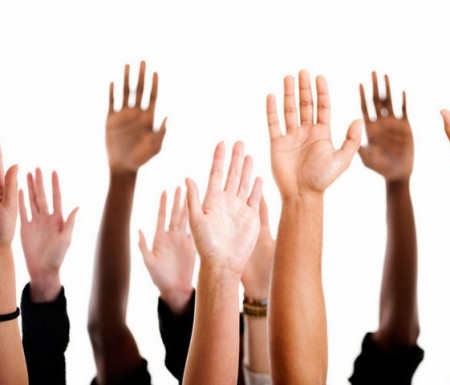 Устав  Профсоюза
Какие вопросы относятся к исключительной компетенции?
Вопросы исключительной компетенции профсоюзного органа не могут переданы им для решения другим органам:
Определение приоритетных направлений деятельности организации Профсоюза
Заслушивание отчетов выборных органов по всем направлениям деятельности и о выполнении решений высшего органа
Образование путем избрания комитета, президиума, избрание председателя, контрольно-ревизионной комиссии и досрочное прекращение полномочий каждого органа
Принятие решения о реорганизации, ликвидации организации на основании решения вышестоящего выборного коллегиального исполнительного органа
Устав  Профсоюза
На какой срок избираются выборные органы организаций Профсоюза?
Срок полномочий выборных органов всех организаций Профсоюза (ППО, ТОП, РОП) и Профсоюза – 
5 лет*

Следующие отчеты и выборы в Профсоюзе 
пройдут в единые сроки – в 2024 году


* Срок полномочий выборных органов может быть увеличен при возникновении обстоятельств непреодолимой силы на период до проведения заседания высшего органа после окончания обстоятельств непреодолимой силы
Устав  Профсоюза
Что нужно знать о президиуме организации?
В ППО – выборный коллегиальный исполнительный орган, образуемый при необходимости
В ТОП, РОП – выборный коллегиальный постоянно действующий исполнительный орган
Избирается на конференции
Количественный состав (не более ¼ от количественного состава комитета в соотв. со ст. 65.3 Гражданского кодекса Российской Федерации)
 Персональный состав – избирается только из членов комитета
Ротация членов президиума не предусмотрена Уставом
Только конференция организации имеет право досрочно прекратить полномочия и избрать новых членов президиума
Устав  Профсоюза
Что нужно знать о председателе организации?
Избирается и освобождается от должности* на заседании высшего органа (собрании, конференции, Съезде)
(*увольнение по собственному желанию – по решению комитета)
Количество голосов «за» - не менее 52% присутствовавших на конференции делегатов (на собрании – членов Профсоюза) при наличии кворума
Срок полномочий – 5 лет (если избран между едиными сроками отчетов и выборов – на срок полномочий комитета)
Полномочия председателя как единоличного исполнительного органа и представителя работодателя - с момента избрания на конференции (собрании)
Полномочия председателя как лица, действующего без доверенности от имени организации (хозяйствующего субъекта в отношении третьих лиц) – с момента регистрации в ЕГРЮЛ
Устав  Профсоюза
Полномочия председателя
Ведет заседания выборных коллегиальных органов (комитета, президиума)*
(*в его отсутствие заместитель председателя организации Профсоюза или член выборного коллегиального органа)
Подотчетен высшему органу организации Профсоюза (собранию, конференции) и комитету 
Является делегатом конференции соответствующей организации Профсоюза, членом выборных коллегиальных органов организации Профсоюза (комитета, президиума)
Подписывает распоряжения, протоколы заседаний и постановления выборных коллегиальных органов организации (комитета, президиума)*
*Право подписывать протоколы и постановления должно быть зафиксировано в Регламенте работы президиума и комитета (примерные Регламенты утверждает Исполком и ЦС Профсоюза)
Устав  Профсоюза
УЧЕТ ЧЛЕНОВ ПРОФСОЮЗА
1. Решение о принятии в члены Профсоюза принимает профсоюзный комитет ППО не позднее 30 дней со дня подачи заявления
2. С 01.01.2021 учет членов вновь вступивших в Профсоюз или сменивших место учета осуществляется только в автоматизированной системе (АИС)
3. Вновь вступившим в Профсоюз или сменившим место учета выдаются электронные профсоюзные билеты (ЭПБ) в виде пластиковой карты или в виде цифрового аналога в мобильном приложении
4. До 01.01.2024 производится перенос данных членов Профсоюза в АИС и замена членских профбилетов на бумажном носителе на ЭПБ
5. Пластиковая карта выдается члену Профсоюза не позднее 90 дней после принятия решения о приеме в Профсоюз, приеме на учет, о замене профбилета
Устав  Профсоюза
Электронный профсоюзный билет
В виде пластиковой карты           В виде цифрового аналога
					пластиковой карты в   					            мобильном приложении
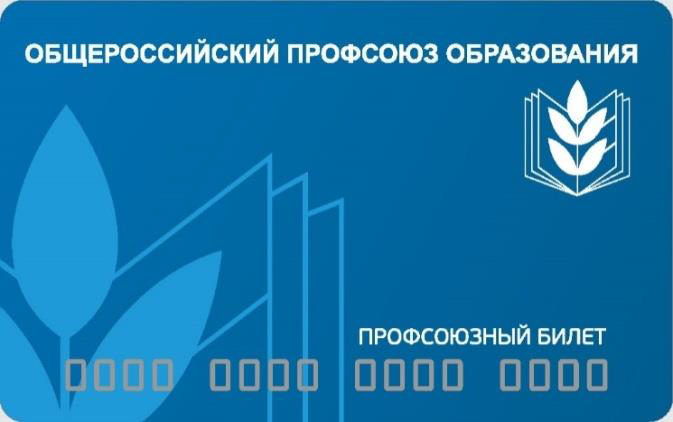 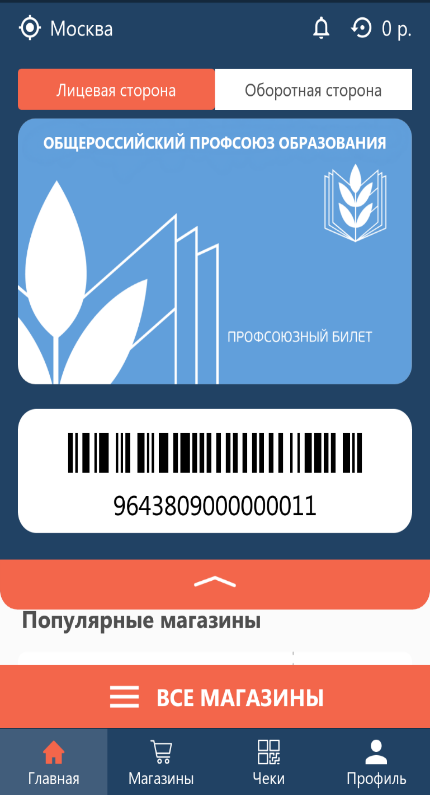 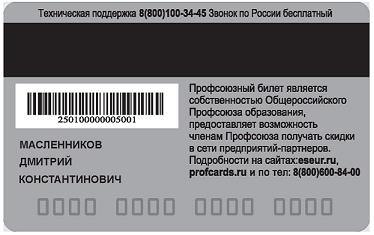 Устав  Профсоюза
Профсоюзный стаж
Профсоюзный стаж – общий период пребывания в Профсоюзе, исчисляемый со дня подачи заявления о вступлении в Профсоюз

Лицо, исключенное из Профсоюза или добровольно вышедшее из Профсоюза, может быть вновь принято в Профсоюз не ранее, чем через 1 год и 6 месяцев. Профсоюзный стаж исчисляется со дня последнего принятия в члены Профсоюза

Профсоюзный стаж суммируется в разные периоды трудовой деятельности, обучения и сохраняется за членами других отраслевых профсоюзов ФНПР

Профсоюзный стаж сохраняется в течение шести месяцев с даты увольнения работника, даты отчисления студентов, если работник (студент) вновь встал на учет в ППО (по заявлению)
Устав  Профсоюза